Figure 3. Neural regions identified by the Target × Breadth interaction contrast and parameter estimates in relation to ...
Cereb Cortex, Volume 22, Issue 6, June 2012, Pages 1372–1381, https://doi.org/10.1093/cercor/bhr213
The content of this slide may be subject to copyright: please see the slide notes for details.
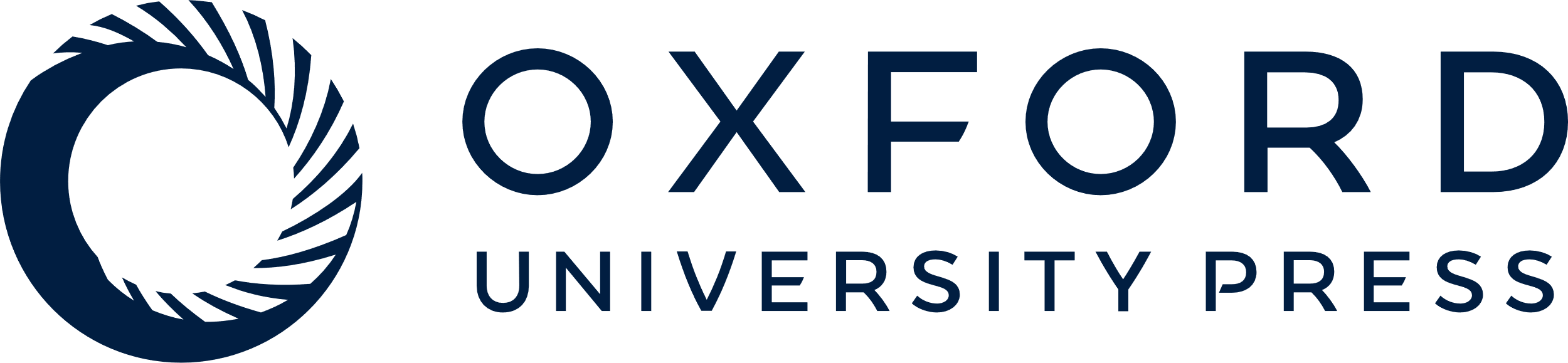 [Speaker Notes: Figure 3. Neural regions identified by the Target × Breadth interaction contrast and parameter estimates in relation to baseline extracted for each condition of Close Other and Non-Close Other (x = −10: MOFC [BA 11]; y = 42: LOFC [BA 47]; x = 14: dACC [BA 24]). MOFC, LOFC, and, to a lesser extent, dACC, are associated with reduced activity in the Close Other Broad condition as compared with Close Other Specific and all Non-Close Other conditions.


Unless provided in the caption above, the following copyright applies to the content of this slide: © The Author 2011. Published by Oxford University Press. All rights reserved. For permissions, please e-mail: journals.permissions@oup.com]